Milano, 8 giugno 2023
L’assistente sociale nei servizi per anzianie per anziani con demenza
Alessandra Spinelli
Responsabile Servizio Sociale
Fondazione IRCCS Ca’ Granda Ospedale Maggiore Policlinico
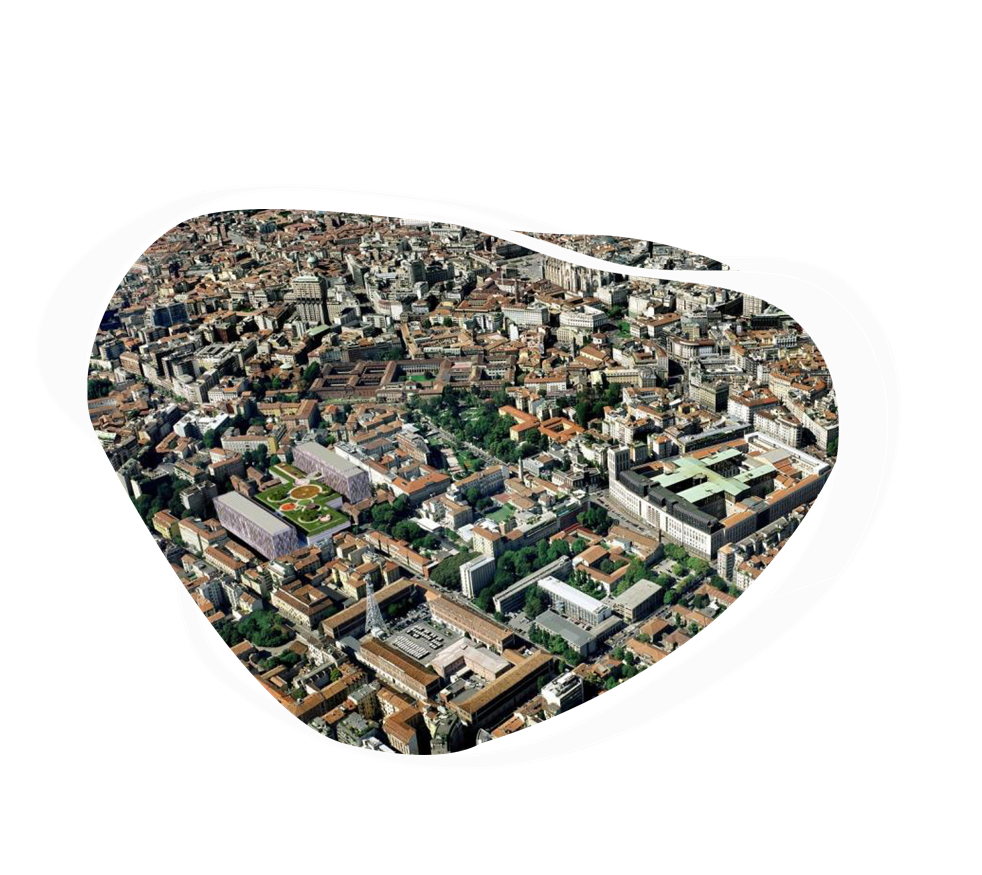 Auditorium Don Giacomo Alberione, via Giotto 36, Milano
Servizio Sociale Professionale Ospedaliero
Chi siamo e come siamo organizzati
CHI SIAMO:
Servizio Sociale Professionale Ospedaliero in staff  alla Direzione Medica di Presidio
    ORGANIZZAZIONE:
In Presidio: 8 assistenti sociali, che rispondono alle richieste di tutti i reparti, compreso Hospice Cascina Brandezzata.
Si è suddivisi per aree di competenza: 
Area Materno Infantile - Area Pediatrica - Area Adulti.
Sul Territorio: 3 assistenti sociali  rispettivamente in : CPS Via Asiago, CPS Via Ripamonti, CPS Via Fantoli.
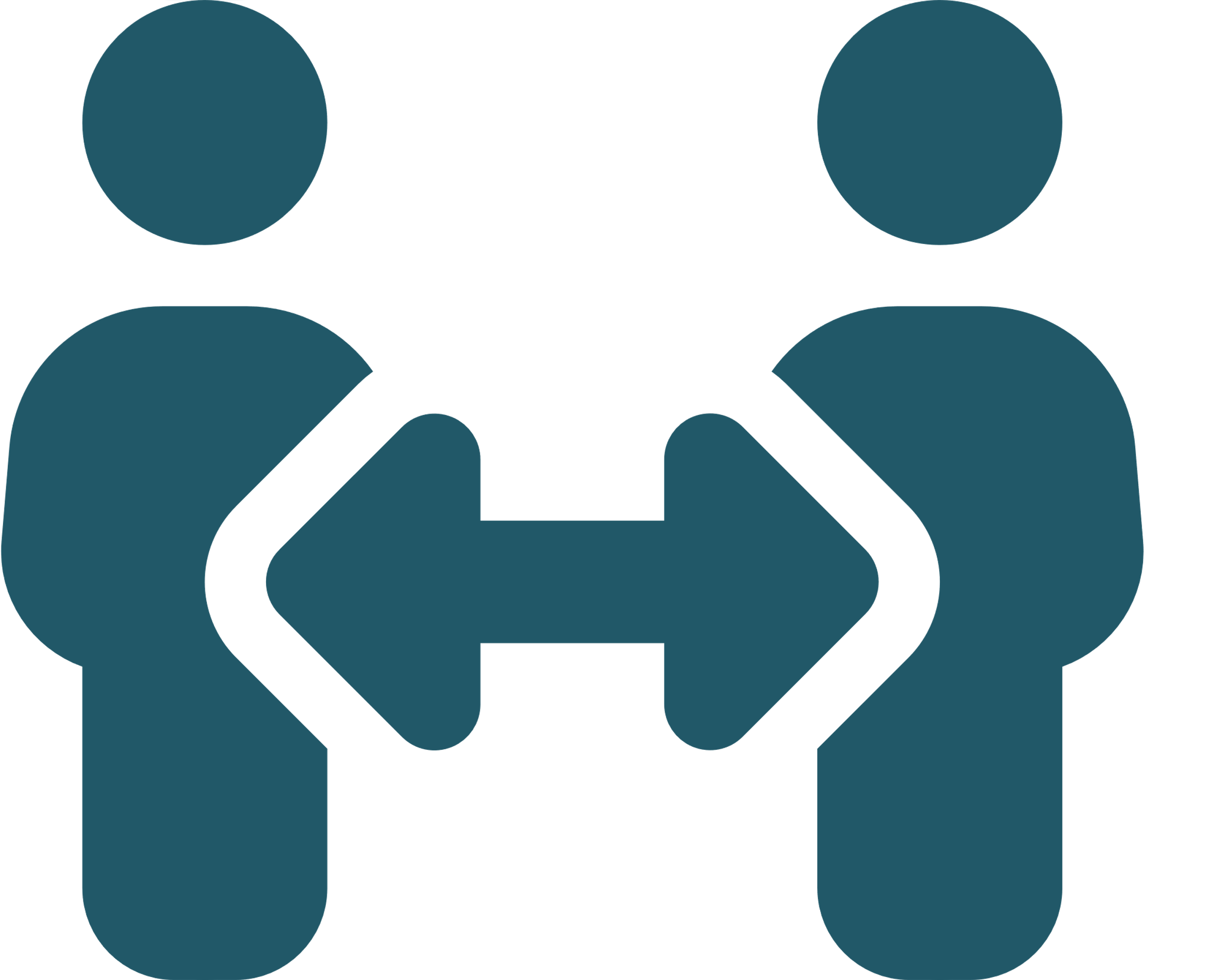 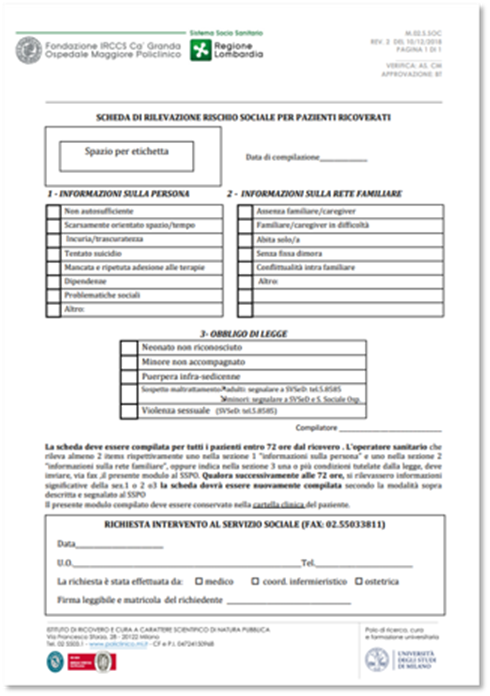 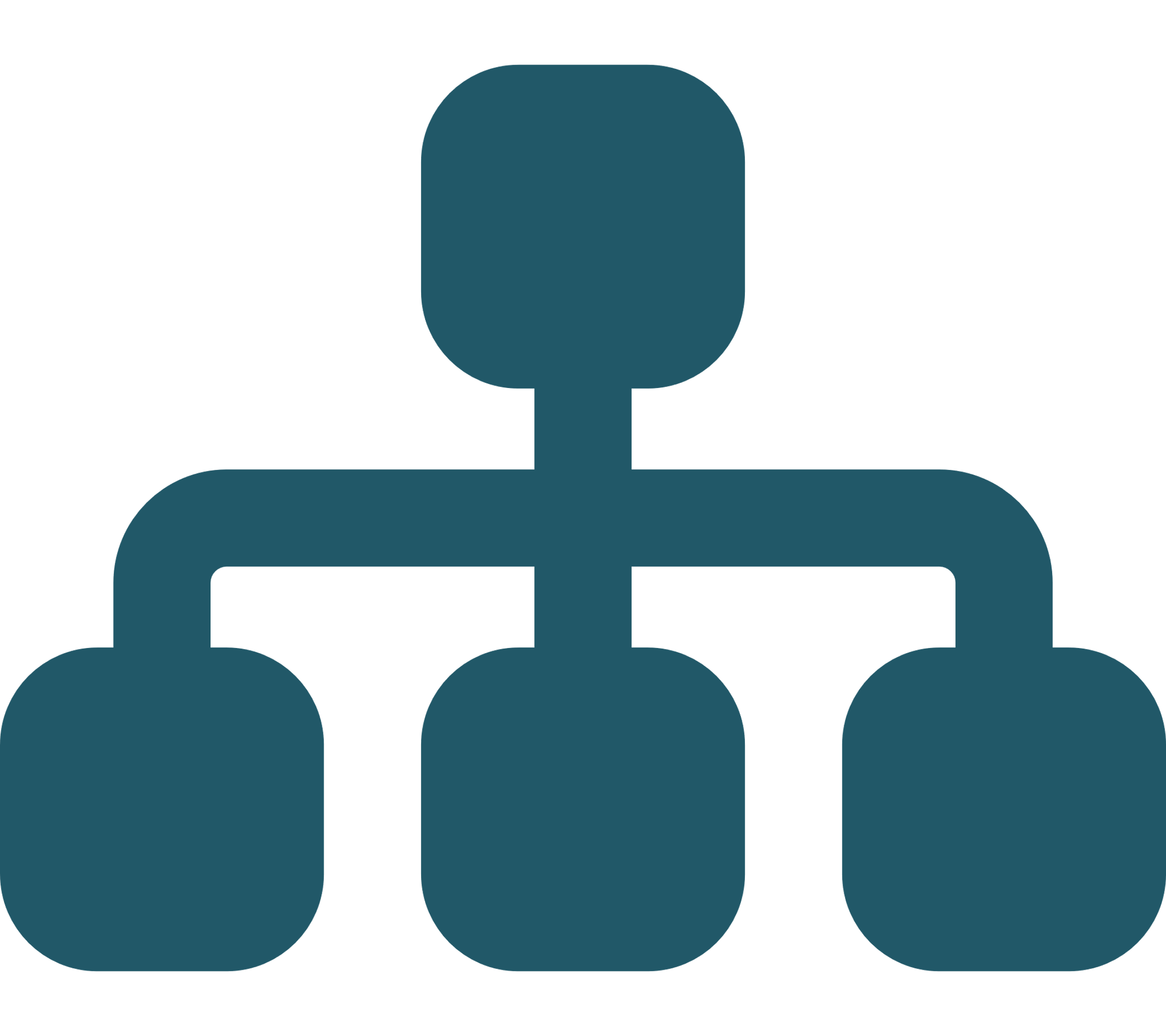 Modalità di segnalazione al Servizio
In ottemperanza della Dgr n. X/7543 del 18 dicembre 2017 di Regione Lombardia è stata introdotta una scheda di rilevazione di rischio sociale che deve essere compilata per tutti i pazienti entro le prime 72 ore di ricovero. In questo modo vengono segnalate precocemente al Servizio Sociale situazioni di degenti in cui il personale sanitario coglie elementi di “rischio sociale” meritevoli di approfondimento o con obbligo di segnalazione all’Autorità Giudiziaria
Dati 2022 dal Report del SSPO
Nel 2022 sono pervenute 2243 segnalazioni
Chi siamo
Questione «tempo»
Scopo
…dove tutto è urgente
Immagine
L’Assistente Sociale 
ha bisogno di tempo 
per conoscere la persona, 
la sua famiglia 
e il suo contesto sociale di riferimento.
 
L’Ospedale, 
all’opposto,
è caratterizzato da ritmi concitati 
ed emergenze da gestire in tempi brevi.
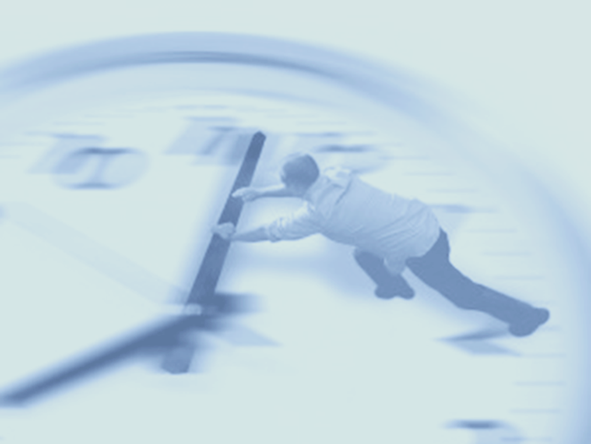 DGR n° XI /6893 del 05/09/2022 “INTERVENTI PER L’EFFICIENTAMENTO DEL FLUSSO DEI PAZIENTI DAL PRONTO SOCCORSO
Coinvolgimento Servizio Sociale Professionale Ospedaliero
Valutazione precoce problematiche sociali in Pronto soccorso dal mese di novembre è stato attivato un processo di identificazione precoce dei pazienti con una potenziale  dimissione difficile per una presa in carico precoce di pazienti con problemi sociali da parte degli assistenti sociali di Fondazione. In quest’ambito è stato concordato un briefing giornaliero in PS con i professionisti del processo di cura (Responsabile del Servizio Sociale, Medico e Coordinatore Infermieristico del PS, membro del team di Bed Management)
Monitoraggio del numero delle dimissioni con attivazione di prestazioni domiciliari collabora zione con Bed Manager fornendo i dati delle attivazioni promosse dal servizio sociale quali il SAD (servizio assistenza domiciliare fornito dal Comune di residenza), pasti a domicilio , ADI cure palliative. E altre misure di supporto domiciliari
Monitoraggio Bed Blockers dal mese di dicembre, in collaborazione con il Team di Bed Management. Ogni settimana (mercoledi) i reparti inviano nominativi di bed-blockers presenti nella Unità operativa a cui segue verifica delle motivazioni che impediscono le dimissioni.
Bed Blockers 
1.I pazienti che una volta terminato il percorso diagnostico terapeutico, continuano ad occupare un posto letto per acuti perché non possono essere dimessi in condizioni di sicurezza o non vi è alternativa al ricovero (Rubin et al.1975);

2.I pazienti considerati pronti per la dimissione dal punto di vista medico, ma che non possono lasciare l’ospedale perché non è disponibile un percorso di continuità assistenziale adatto alle loro condizioni ad esempio riabilitazione, cure intermedie ecc. (Bryan 2006);
Dati da 1/12/2022 al 15/5/2023
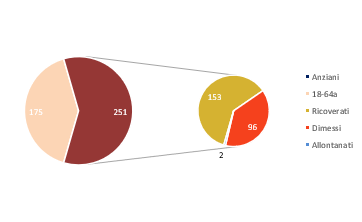 Su 251 anziani segnalati al SSPO già in PS,
1/3 sono anziani per i quali il medico ha già chiara la necessità di ricovero stante la situazione clinica
Cadere può significare anche altro
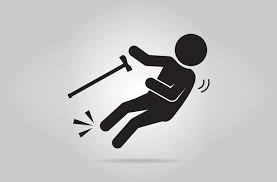 mmmm
4 ADS
4 ADS poi 2 RSA
5 SSPT solo 1 già noto
Quando la solitudine diventa un problema?
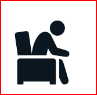 2 ADS + 2 SSPT
2 SSPT
10 SSPT 2 già noti
1 ADS
Anziani e senza dimora
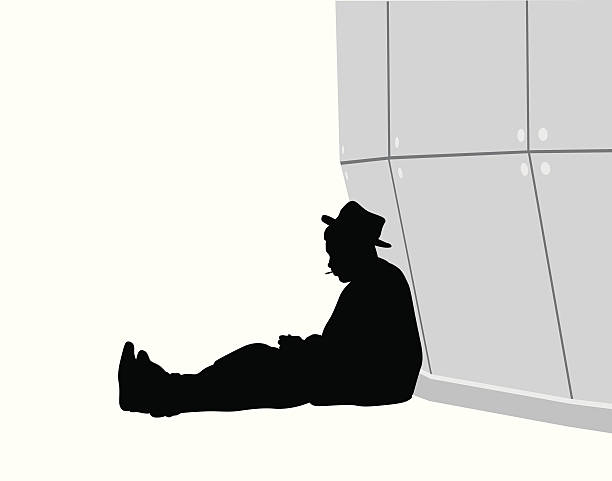 Articolo del «Corriere della Sera» 31/5/2023
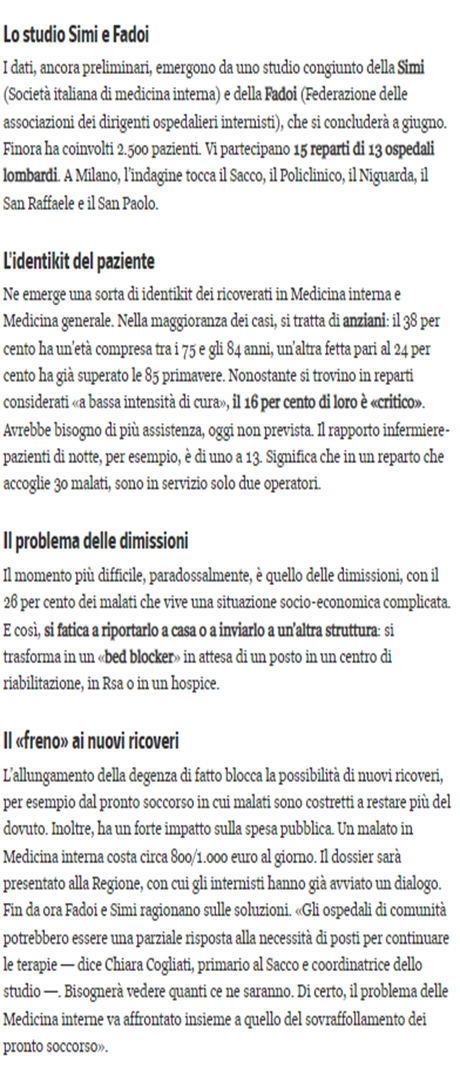 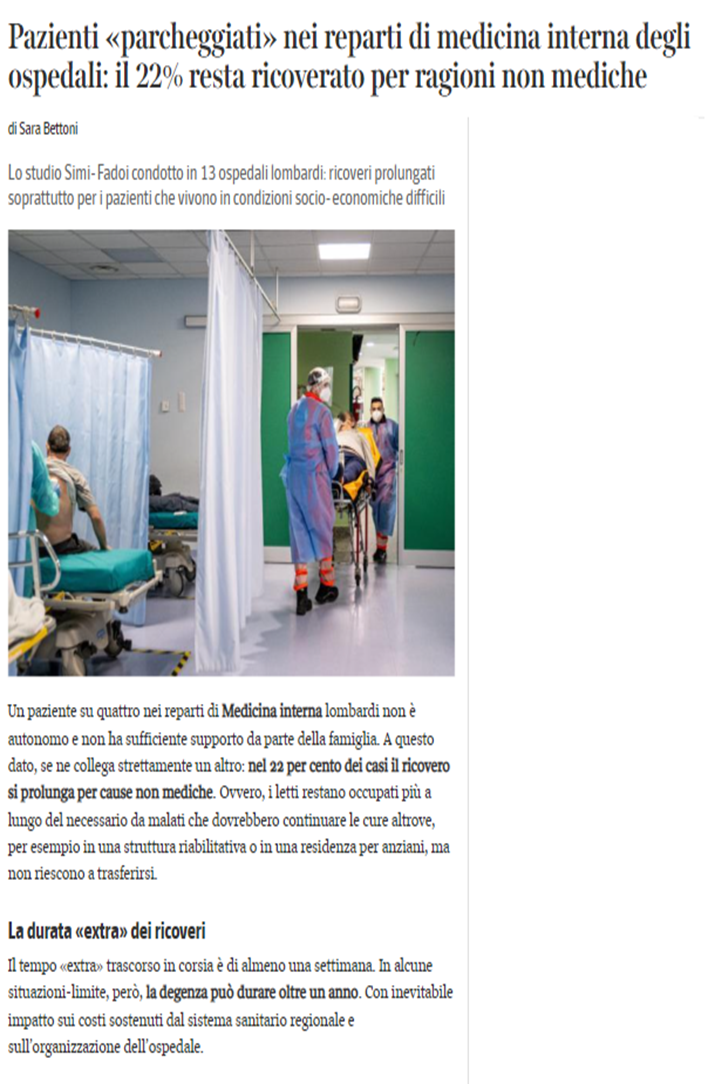 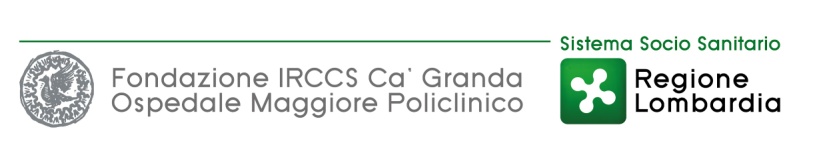 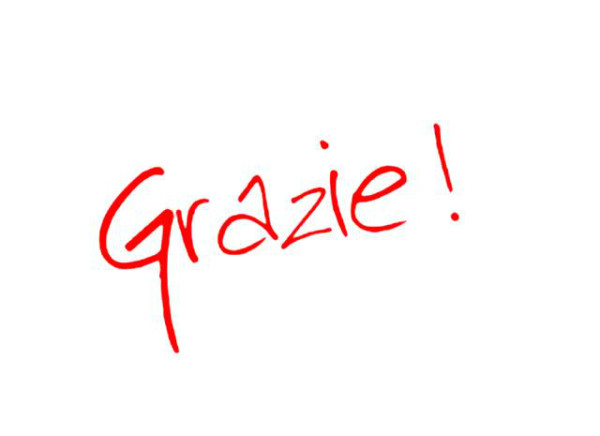 www.policlinico.mi.it
Policlinico Milano
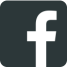 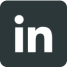 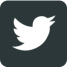 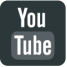 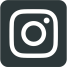